The Great Depression
Recession:  When your neighbor loses his or her job.

Depression:  When you lose your job.
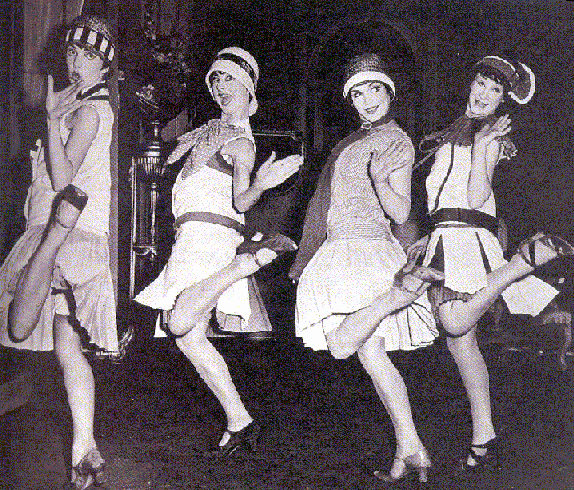 The Roaring 20s
Time of prosperity
Large consumer spending
Party culture
People invested in stocks to increase profits
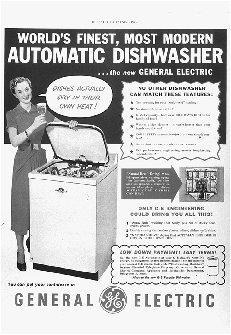 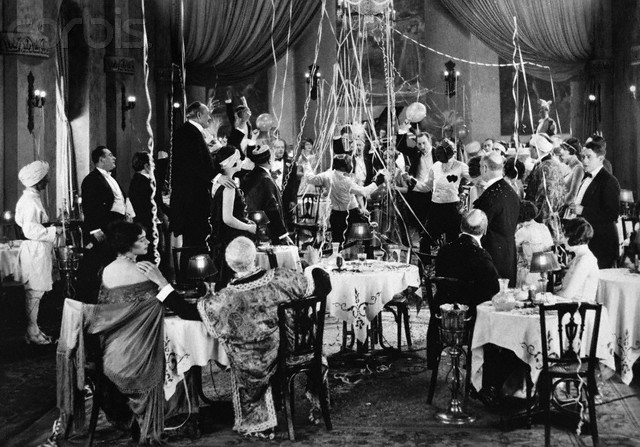 The Slow Down
In 1929 people stopped buying goods at such high rates
Consumer goods stockpiled
Stock prices continued to rise to unstable levels
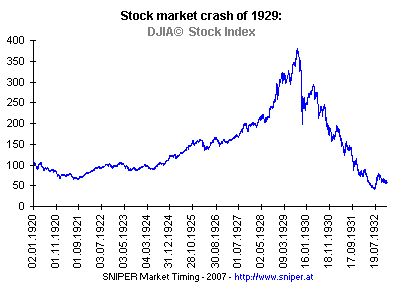 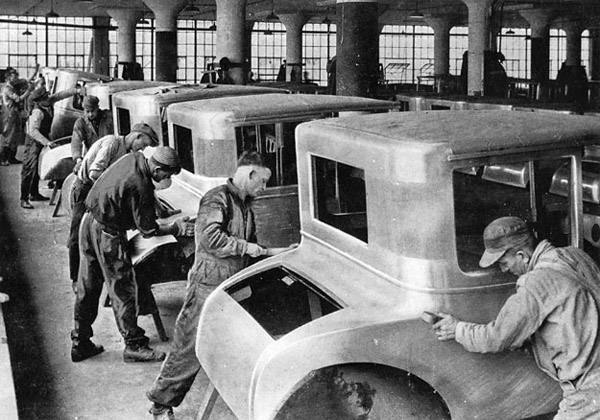 Black Thursday
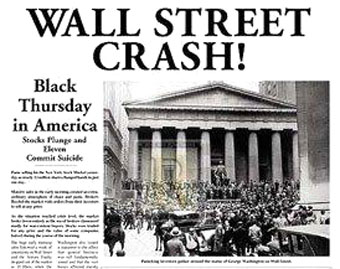 On October 24, 1929- Stockbrokers began to dump stocks in large numbers
The Stock Bubble had finally burst
A record 12.9 million shares were traded
Black Tuesday
5 days after Black Thursday
Panic swept wall street
16 million more shares were traded
Many shares ended up being worthless as investors had bought them with borrowed money
Conditions Worsen
Consumer confidence was shot
Spending began to halt
Construction and Investment in factories was down
Companies began laying off workers
Many Americans were forced to buy things on credit
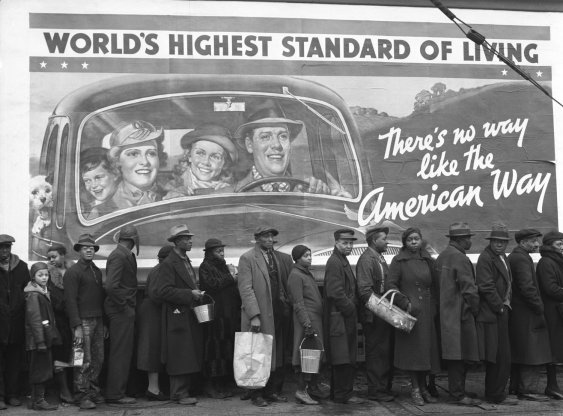 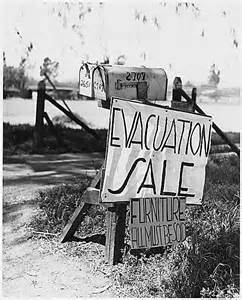 Conditions Worsen
By 1930, 4 million Americans were looking for work
Bread lines, soup kitchens and rising homelessness were all more common
Farmers couldn’t afford the machinery to harvest their own crops
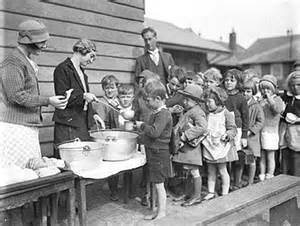 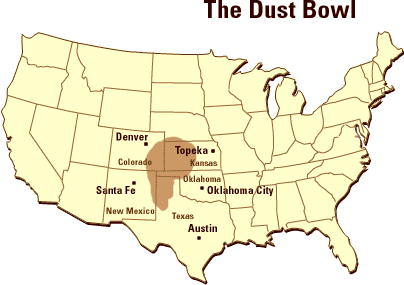 The Dust Bowl
To make matters worse, the Great Plains region of the US was experiencing epic droughts
The land became so dry that winds created “black blizzards” of dust
Farmers could not produce on the land
Thousands of farmers left the area and moved to California
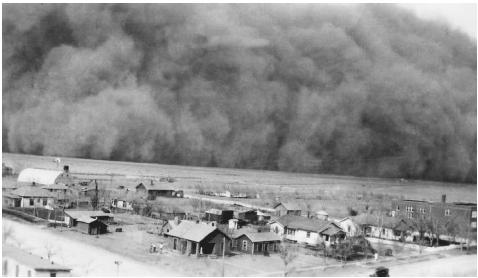 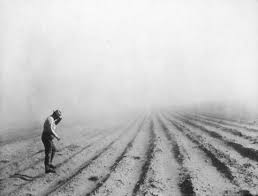 Bank Panic
In the fall of 1930 the first of four waves of banking panic began
Investors lost confidence in their banks and pulled out their money
Bank Runs became common as people rushed banks to retrieve their money before it was gone
By 1933, thousands of banks had closed their doors
By the end of the depression
½ banks had failed
Unemployment was at 25%
GDP fell 29%
25 million people had lost their jobs